Radiation Physics Laboratory of
Belgorod National Research University
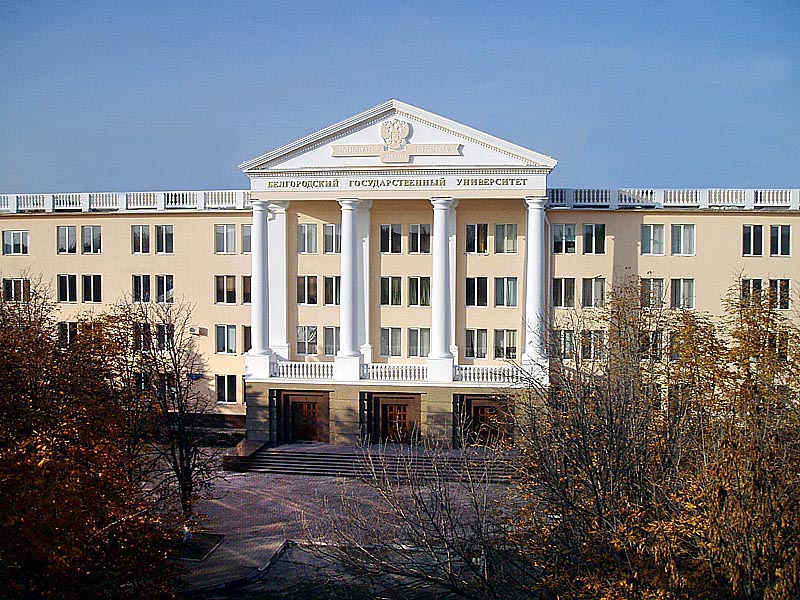 Laboratory of radiation physics
Department of Physics and Engineering
Developing of new approaches for the diagnostics of charged particles beams
Developing of vacuum systems for radiation physics experiments
Radiation processes during the interaction of accelerated charged particles with matter
Developing of new
X-ray and neutron generators
Laboratory
Structure and Partners
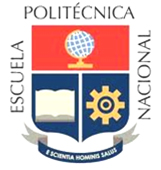 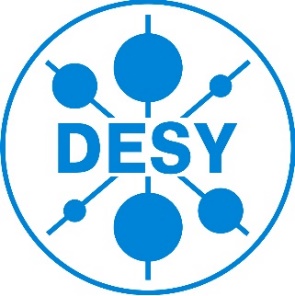 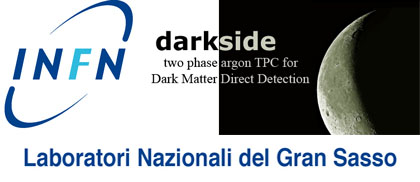 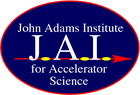 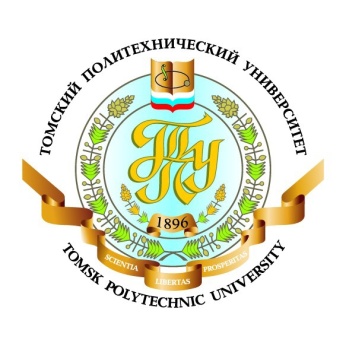 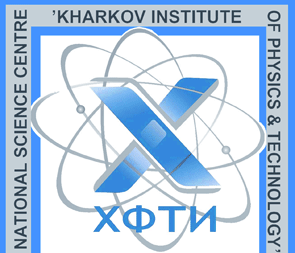 Manufacturing division “Vacuum systems and technologies”
developing and manufacturing of vacuum systems for vacuum level up to 10-9 Torr;
developing and manufacturing of vacuum chambers with diameter up to 5 m and length up to 10 m;
3D modeling of vacuum vessels construction;
manufacturing of vacuum fittings from pure titanium and titanium alloys;
manufacturing of ceramic fittings for vacuum application;
development of vacuum mechanics and control software.
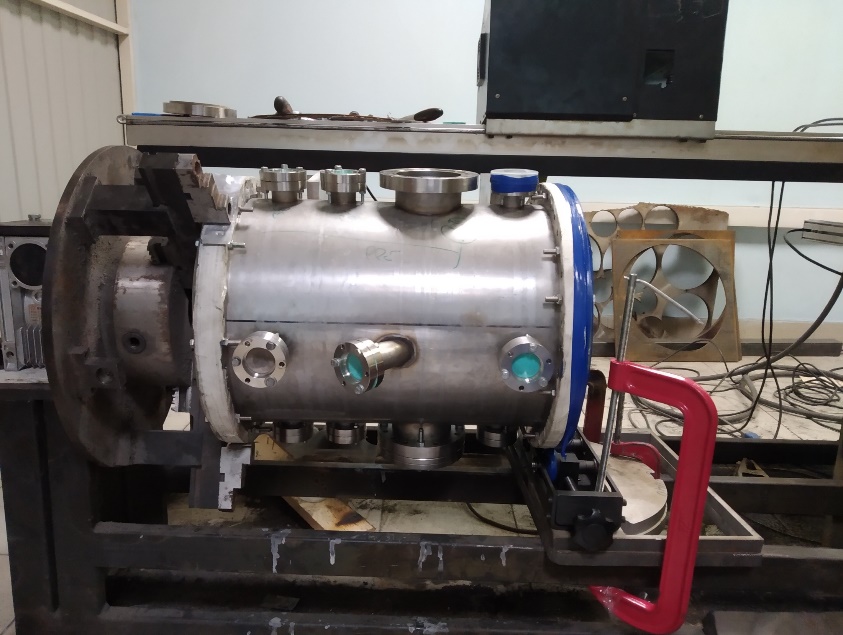 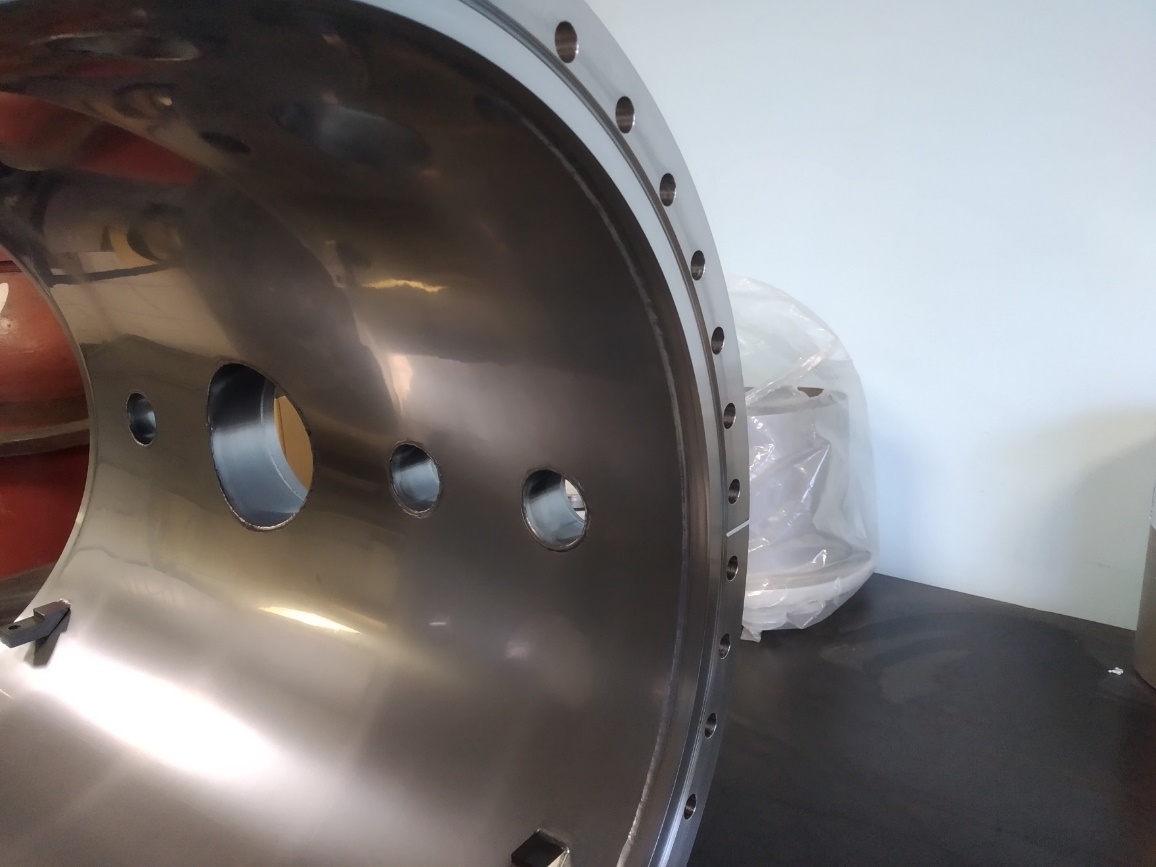 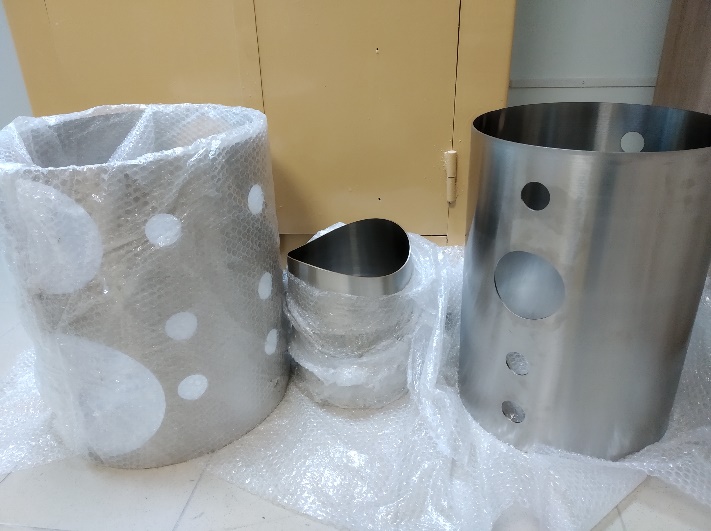 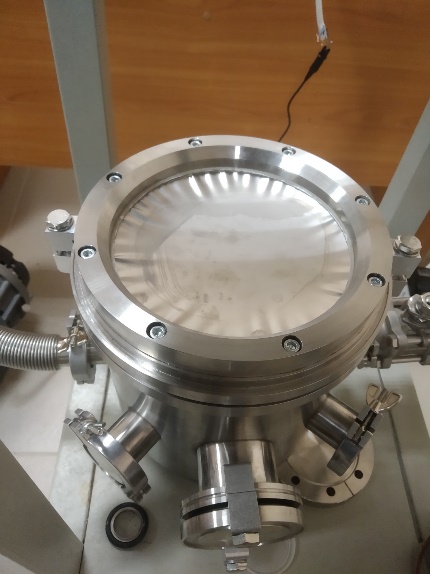 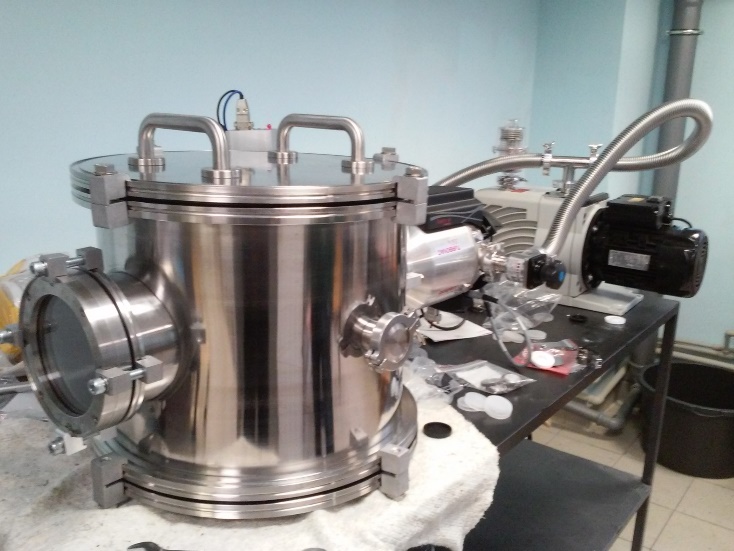 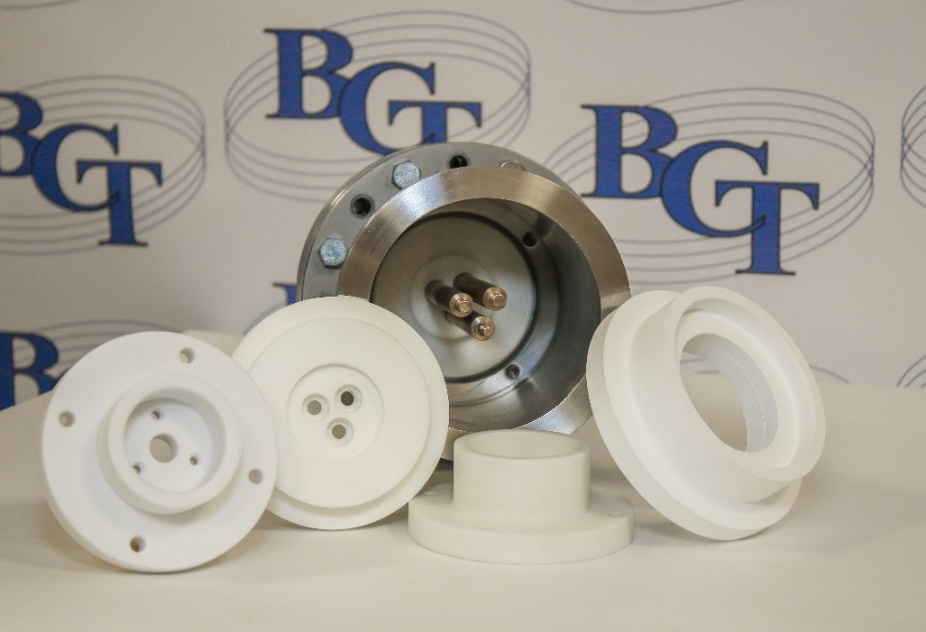 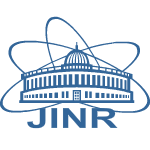 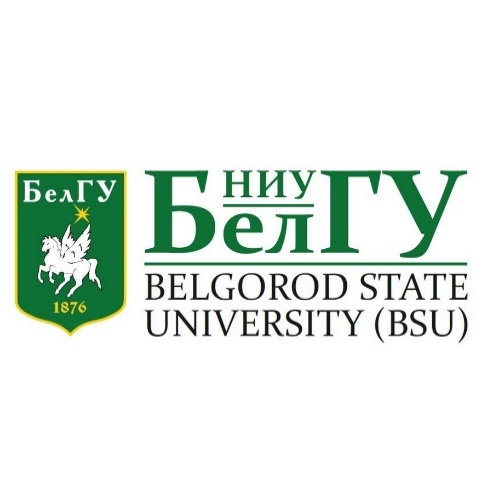 Current common activity with JINR
Nuclotron
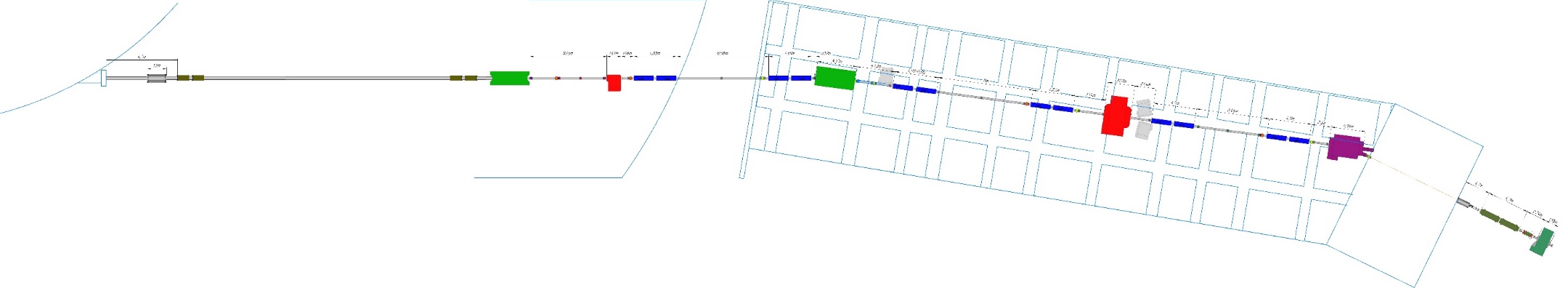 SPD test area
BM@N
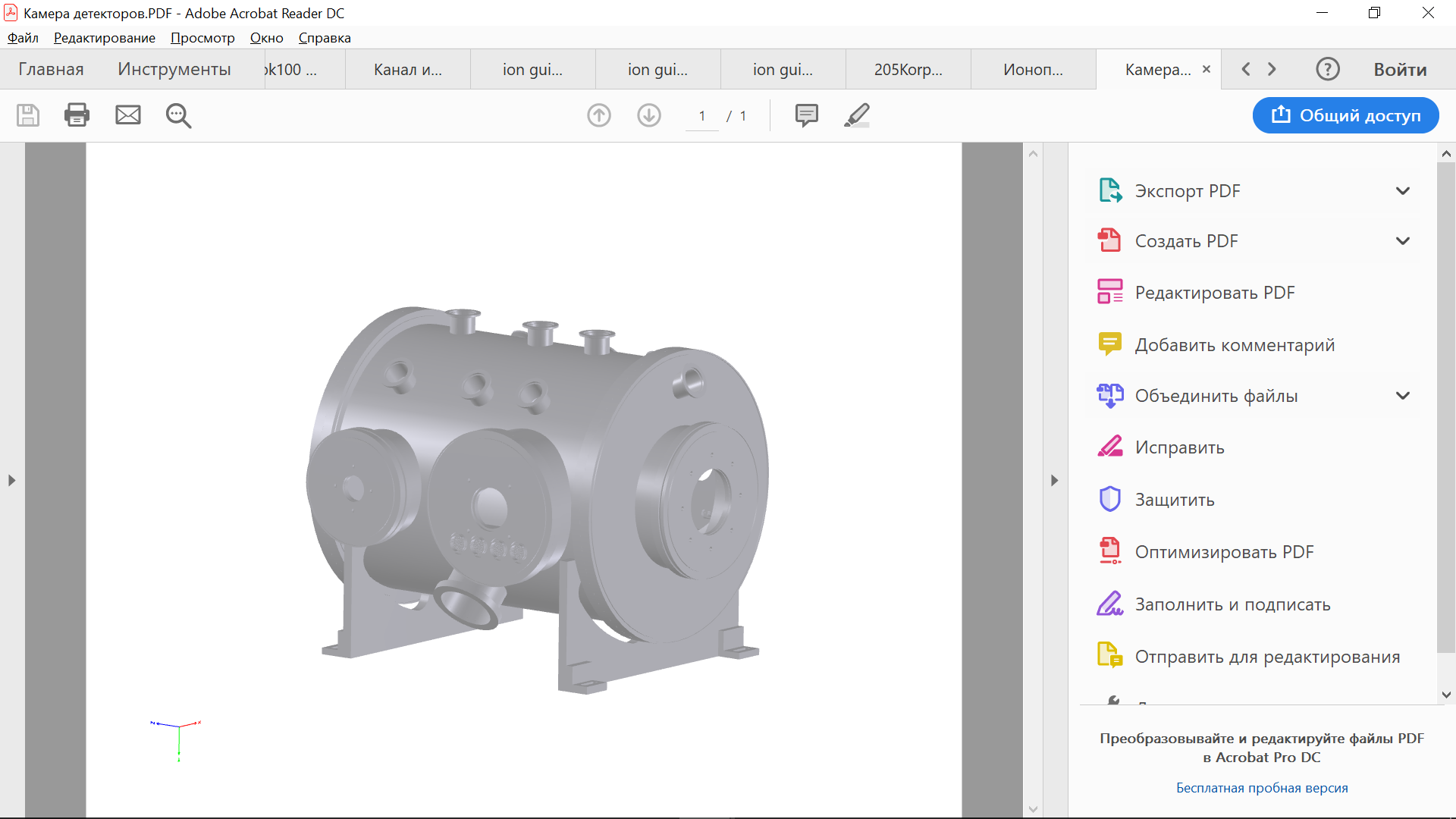 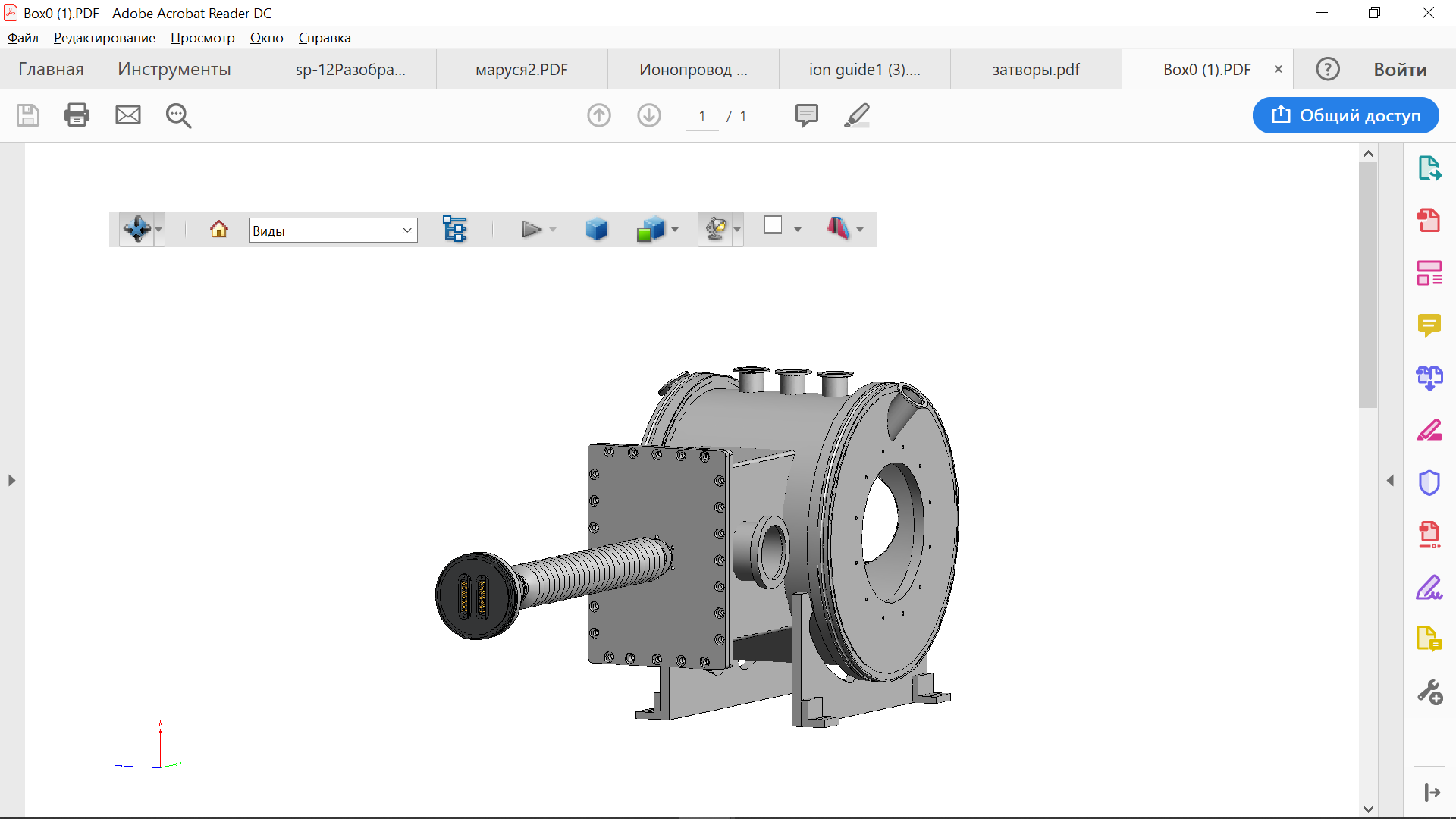 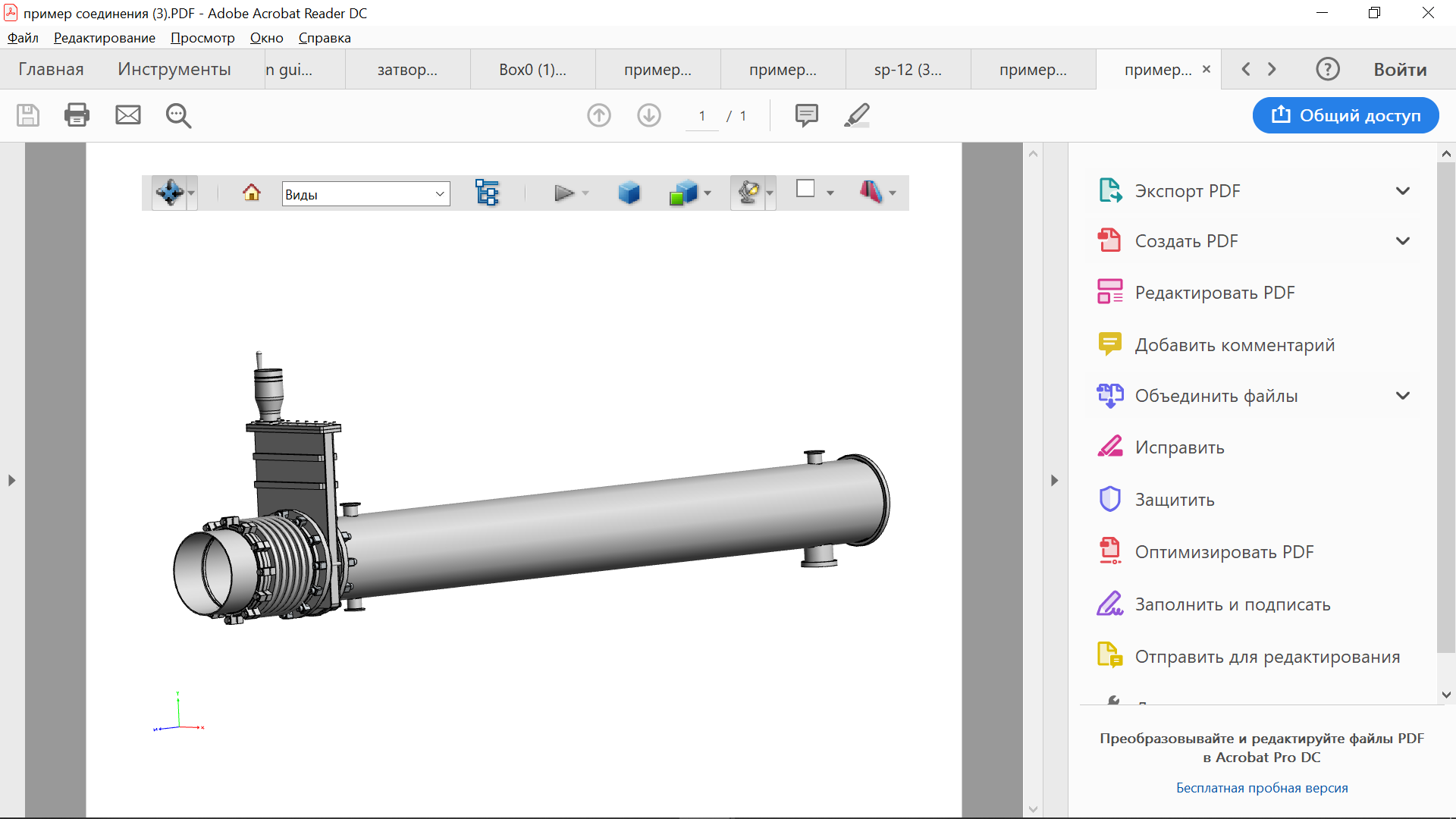 The basic part of the ion guide - a vacuum pipe with ISO-K, KF flanges assembled with a bellow and gate valve.
Multitask vacuum boxes for modern beam diagnostics
tools and experimental research.
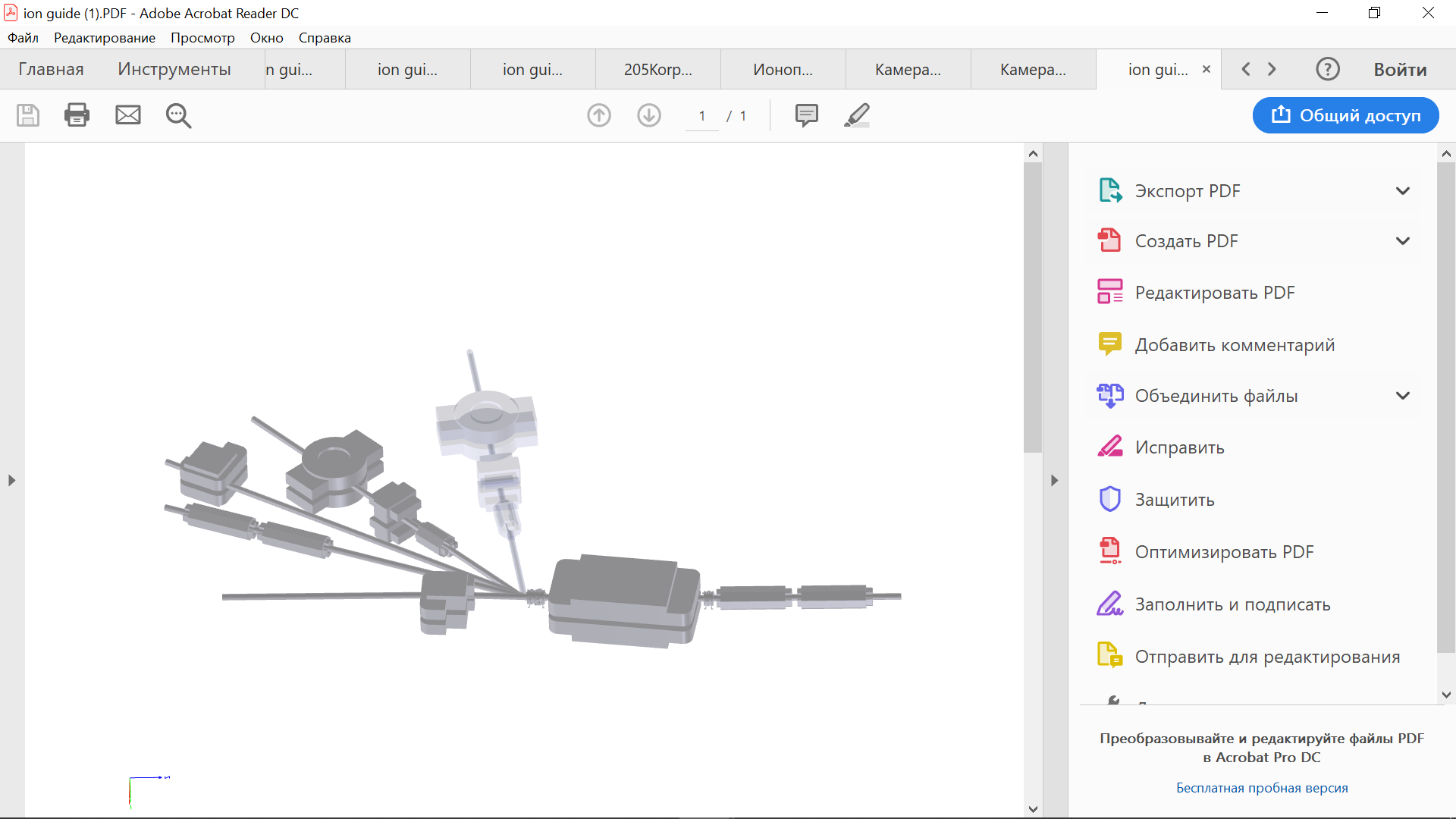 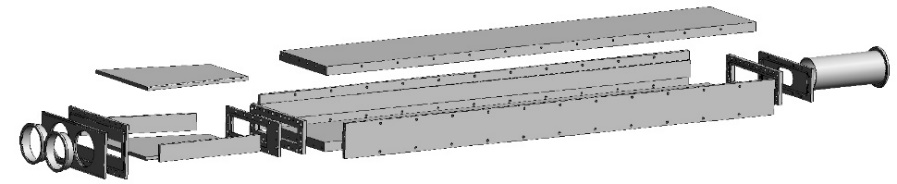 The vacuum box of a magnet.
User area F4 «MARUSYA» will allow measuring angular distribution
of products formed under ions interaction with a medium.
Contribution to SPD
Participation of BNRU scientists and students in shifts and works of SPD parts assembling.
Design, manufacturing and service of NICA vacuum systems.
Developing of new tools for ion beam diagnostic.
SPD group
Alexander Kubankin, Head of laboratory, Doctor of Science
Alexey Sotnikov, PhD student
Alexander Kluev, PhD student
Ann Kaplii, PhD student
Yury Kubankin, engineer
3 students
Thank you for your attention!